Tập đọc 4
NGƯỜI ĂN XIN
Mục tiêu bài học
Đọc l­ưu loát toàn bài, giọng đọc nhẹ nhàng, thư­ơng cảm, thể hiện đư­ợc cảm xúc, tâm trạng của các nhân vật qua các cử chỉ, lời nói.
Hiểu đư­ợc nội dung ý nghĩa của  truyện: “Ca ngợi cậu bé có tấm lòng nhân hậu biết đồng cảm, thương xót trư­ớc nỗi bất hạnh của ông lão ăn xin nghèo khổ.”
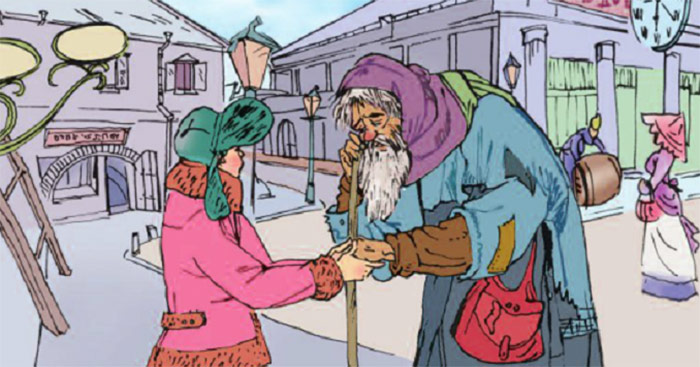 Luyện đọc đúng
01
Tìm hiểu bài
02
Luyện đọc diễn cảm
03
01
LUYỆN ĐỌC ĐÚNG
Người ăn xin

     Lúc ấy, tôi đang đi trên phố. Một người ăn xin già lọm khọm đứng ngay trước mặt tôi. 
     Đôi mắt ông lão đỏ đọc và giàn giụa nước mắt. Đôi môi tái nhợt, áo quần tả tơi thảm hại... Chao ôi! Cảnh nghèo đói đã gặm nát con người đau khổ kia thành xấu xí biết nhường nào!
     Ông già chìa trước mặt tôi bàn tay sưng húp, bẩn thỉu. Ông rên rỉ cầu xin cứu giúp.
     Tôi lục tìm hết túi nọ túi kia, không có tiền, không có đồng hồ, không có cả một chiếc khăn tay. Trên người tôi chẳng có tài sản gì.
     Người ăn xin vẫn đợi tôi. Tay vẫn chìa ra, run lẩy bẩy.
     Tôi chẳng biết làm cách nào. Tôi nắm chặt lấy bàn tay run rẩy kia:
     - Ông đừng giận cháu, cháu không có gì để cho ông cả.
    Người ăn xin nhìn tôi chằm chằm bằng đôi mắt ướt đẫm. Đôi môi tái nhợt nở nụ cười và tay ông cũng xiết lấy tay tôi: 
     - Cháu ơi, cảm ơn cháu ! Như vậy là cháu đã cho lão rồi. - Ông lão nói bằng giọng khản đặc.
    Khi ấy, tôi chợt hiểu rằng: cả tôi nữa, tôi cũng vừa nhận được chút gì của ông lão.
                                                               		(theo Tuốc-ghê-nhép)
Chia đoạn
Đoạn 1: Từ đầu đến ... cầu xin cứu giúp.
Đoạn 2: Tiếp theo ... như mình.
Đoạn 3: Phần  còn lại.
LUYỆN ĐỌC
Từ ngữ
Câu
lọm khọm
giàn giụa
gặm nát
sưng húp
lẩy bẩy
chằm chằm
khản đặc
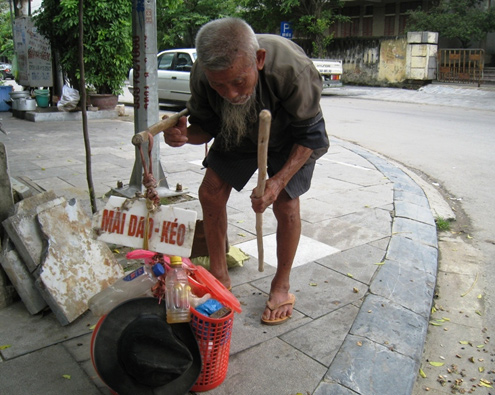 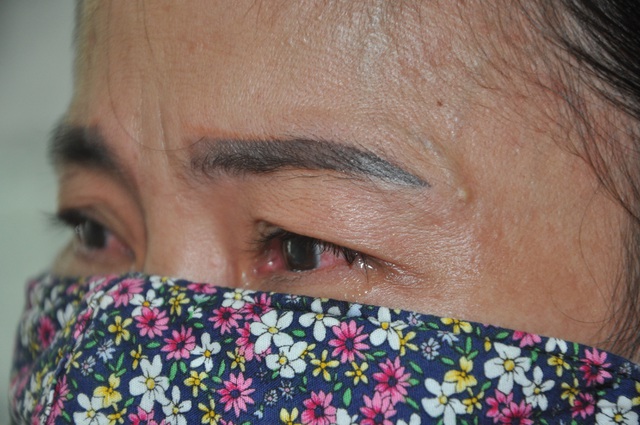 đỏ đọc
lọm khọm
LUYỆN ĐỌC
Từ ngữ
Câu
Chao ôi! Cảnh nghèo đói đã gặm nát con người đau khổ kia  thành xấu xí biết nhường nào!
lọm khọm
giàn giụa
gặm nát
sưng húp
lẩy bẩy
chằm chằm
khản đặc
Đôi môi tái nhợt nở nụ cười và tay ông cũng xiết lấy tay tôi.
02
TÌM HIỂU BÀI
Hình ảnh ông lão ăn xin đáng thương như thế nào?
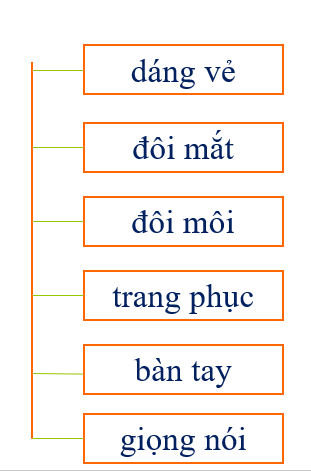 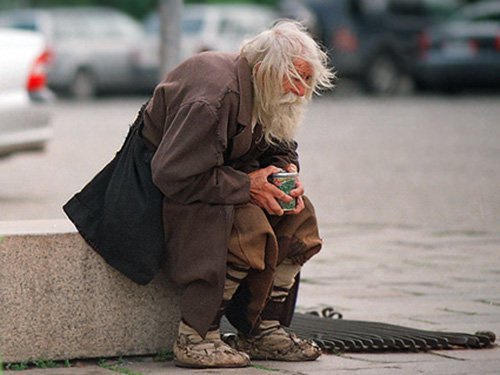 Hành động và lời nói ân cần của cậu bé chứng tỏ tình cảm của cậu đối với ông lão ăn xin 
như thế nào?
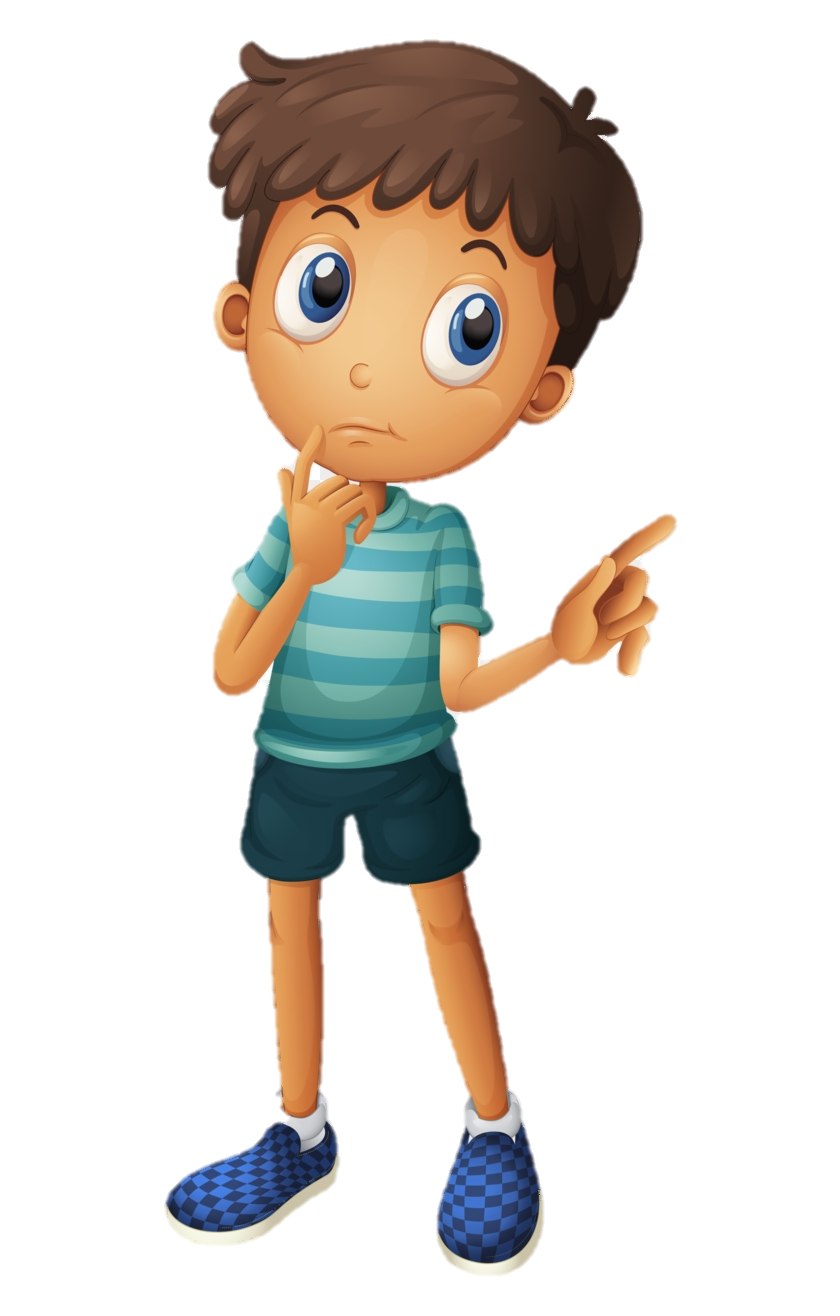 Đồng cảm và thương xót ông lão.
 Tôn trọng ông.
 Chân thành muốn giúp đỡ ông.
Cậu bé không có gì cho ông lão, nhưng ông lão lại nói: 
“Như vậy là cháu đã cho lão rồi”. 
Em hiểu cậu bé đã cho ông lão cái gì?
Cậu bé đã cho ông lão 
sự đồng cảm, sự tôn trọng và tình yêu thương.
qua hành động cố gắng lục tìm quà tặng
qua lời 
xin lỗi 
chân thành
qua cái nắm tay rất chặt
Theo em, cậu bé đã nhận được gì ở ông lão ăn xin?
Cậu bé đã nhận được ở ông lão ăn xin:
 lòng biết ơn 
 sự đồng cảm (ông lão cũng đã hiểu tấm lòng chân thành của cậu).
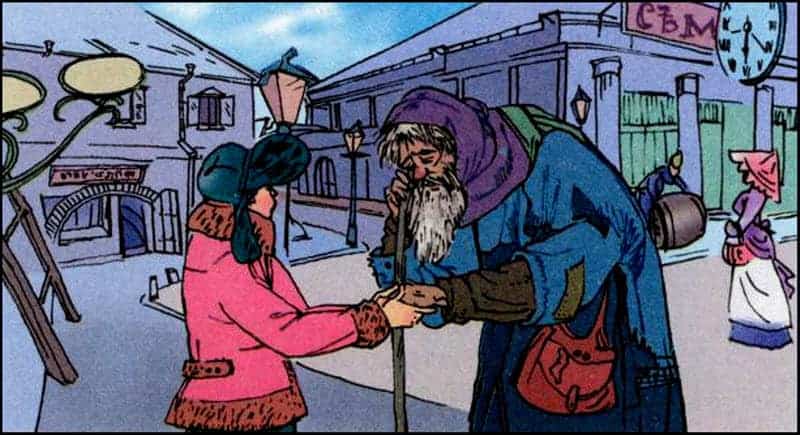 sự đồng cảm, 
sự tôn trọng, chân thành 
tình yêu thương
nhận
cho
Ông lão
Cậu bé
sự đồng cảm,
lòng biết ơn, chân thành
cho
nhận
Cho và nhận: Tình yêu thương và sự sẻ chia 
chân thành
NỘI DUNG
Ca ngợi cậu bé có tấm lòng nhân hậu biết đồng cảm, thương xót trước nỗi bất hạnh của ông lão ăn xin nghèo khổ.
03
LUYỆN ĐỌC DIỄN CẢM
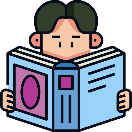 Nhận xét giọng đọc của bài.
Giọng đọc nhẹ nhàng, thương cảm, nhậm ngùi, xót xa:
Lời cậu bé đọc với giọng xót thương ông lão.
Lời ông lão xúc động trước tấm lòng của cậu bé.
Nhấn giọng vào một số từ khắc họa vẻ ngoài của ông lão và các từ ngữ gợi tả, gợi cảm.
LUYỆN ĐỌC DIỄN CẢM

     
     Tôi chẳng biết làm cách nào. Tôi nắm chặt lấy bàn tay run rẩy kia:
     - Ông đừng giận cháu, cháu không có gì để cho ông cả.
    Người ăn xin nhìn tôi chằm chằm bằng đôi mắt ướt đẫm. Đôi môi tái nhợt nở nụ cười và tay ông cũng xiết lấy tay tôi: 
     - Cháu ơi, cảm ơn cháu ! Như vậy là cháu đã cho lão rồi. - Ông lão nói bằng giọng khản đặc.
    Khi ấy, tôi chợt hiểu rằng: cả tôi nữa, tôi cũng vừa nhận được chút gì của ông lão.
Chúc các con chăm ngoan, học tốt!